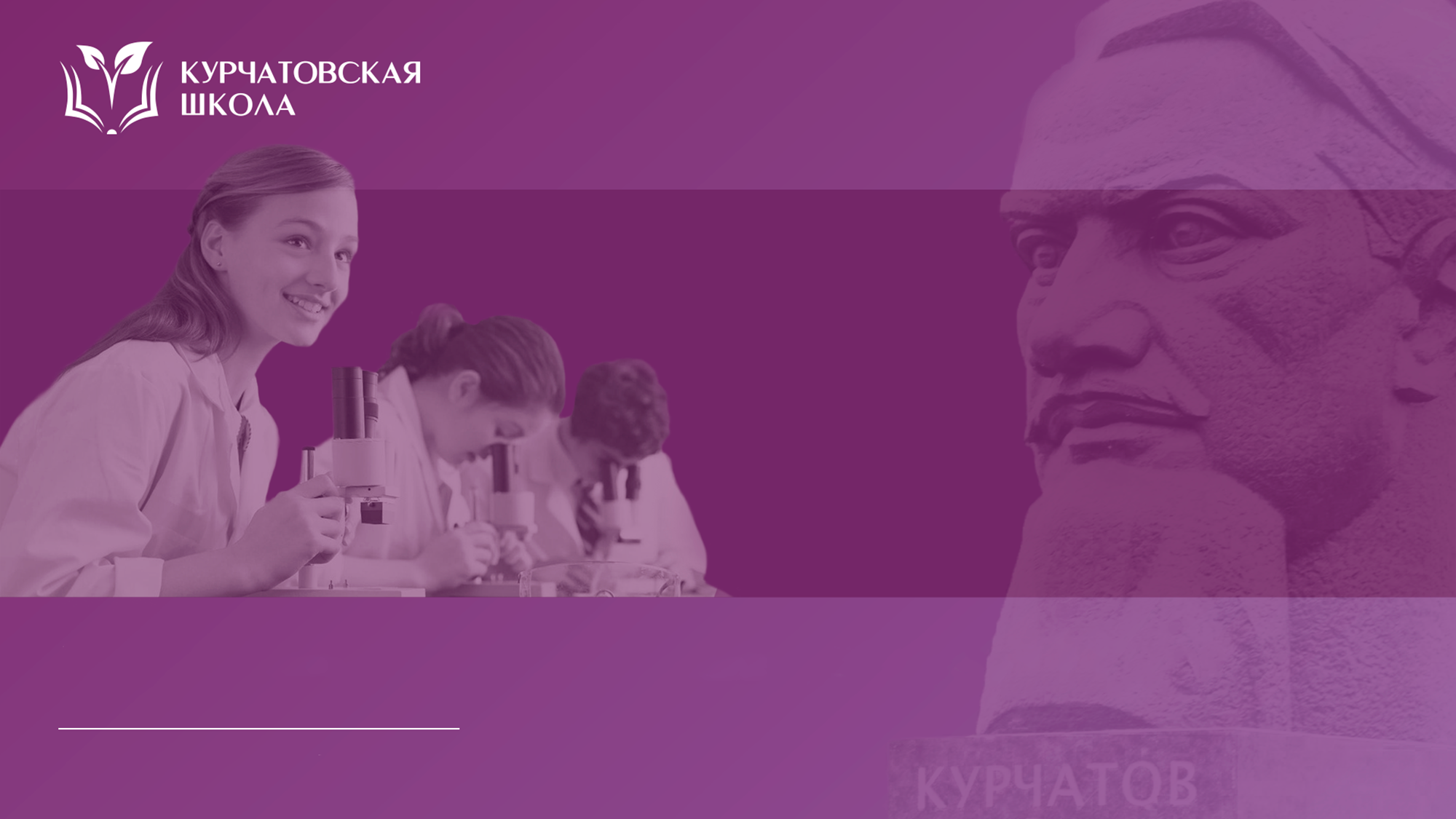 Трансформируемость  предметно - пространственной среды дошкольных групп  как  важное условие для развития двигательной активности детей
воспитатель Ольга Владимировна Дубровина
Трансформируемость
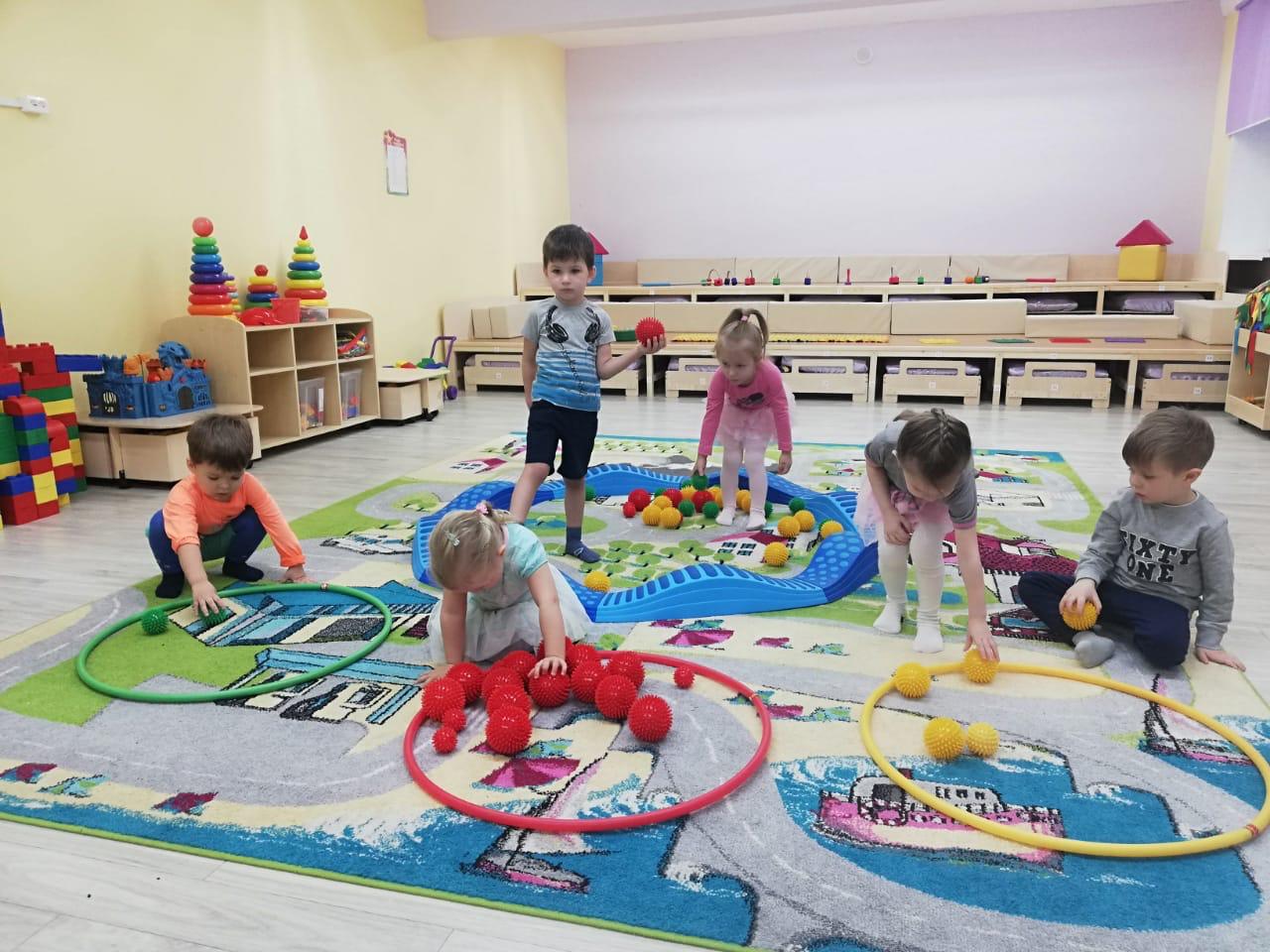 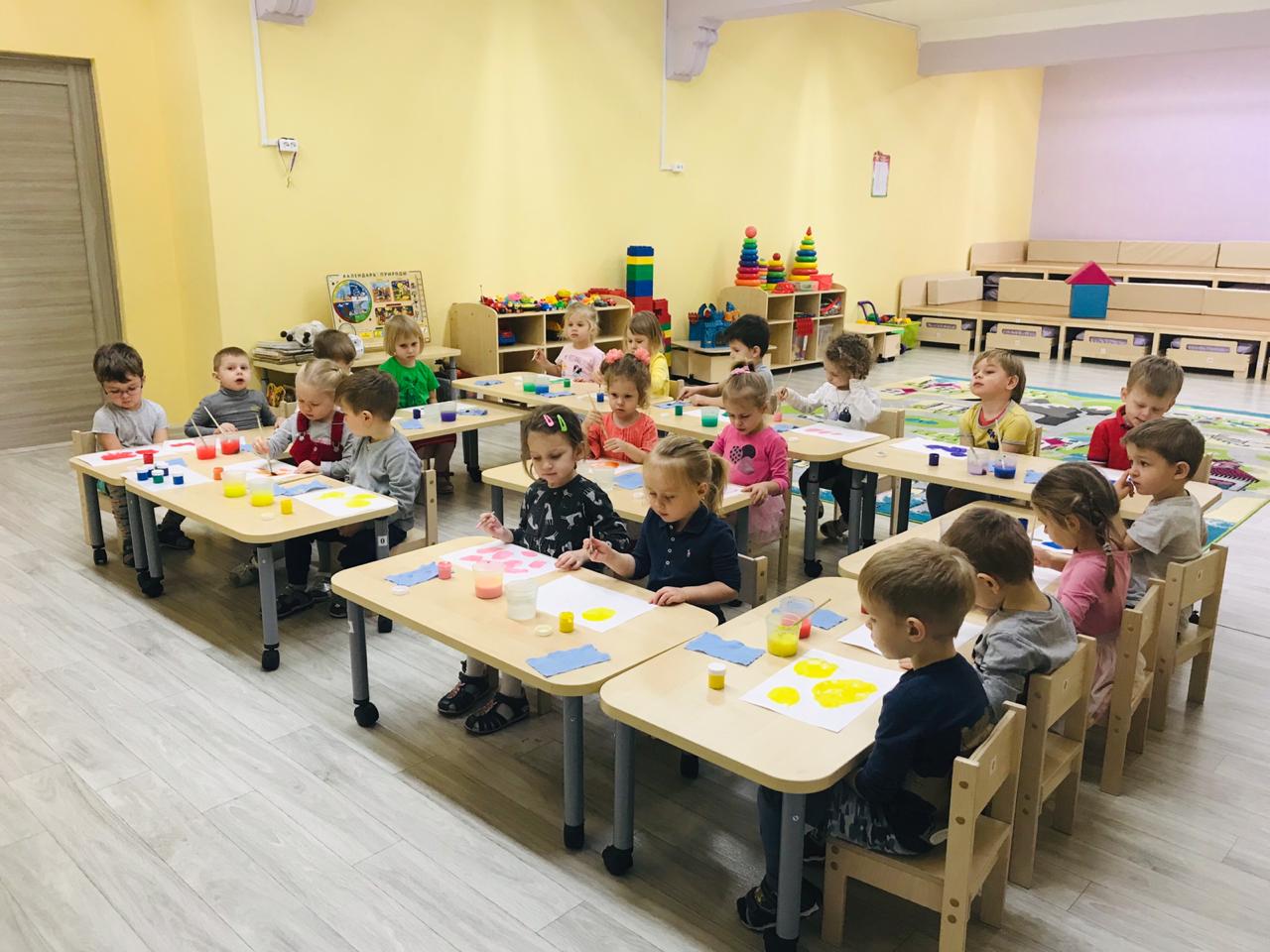 2
Двигательная активность
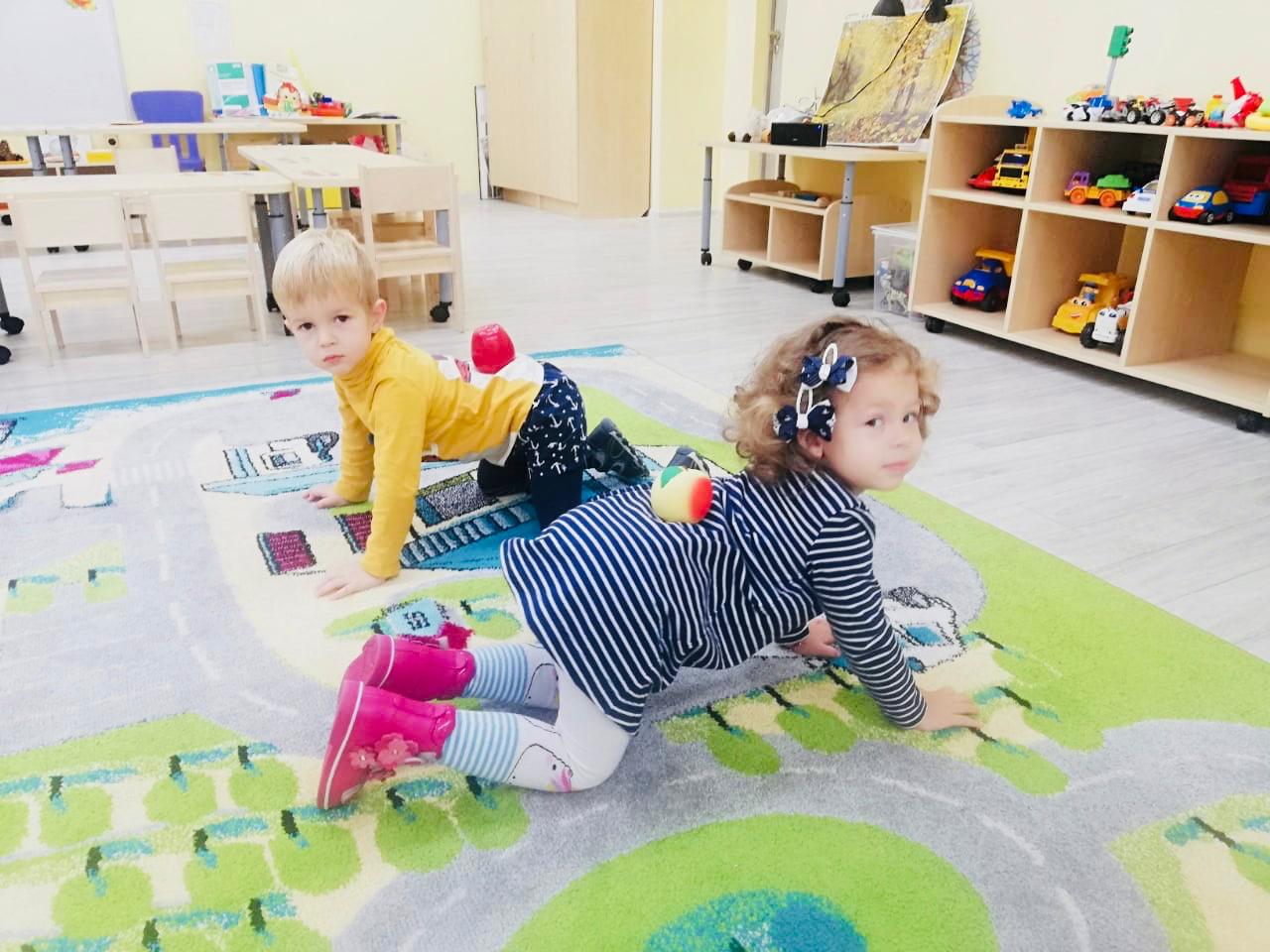 3
Утренняя гимнастика
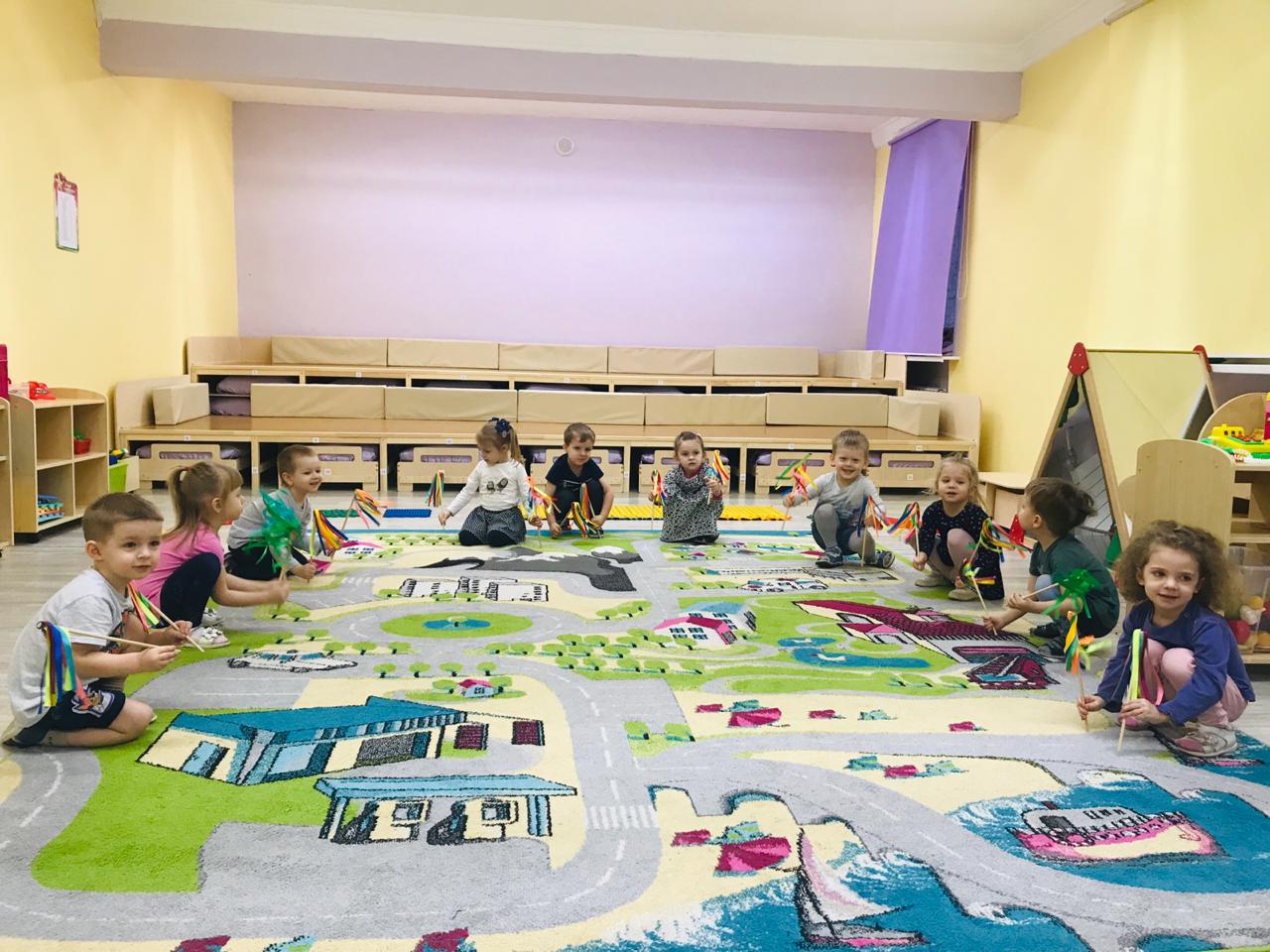 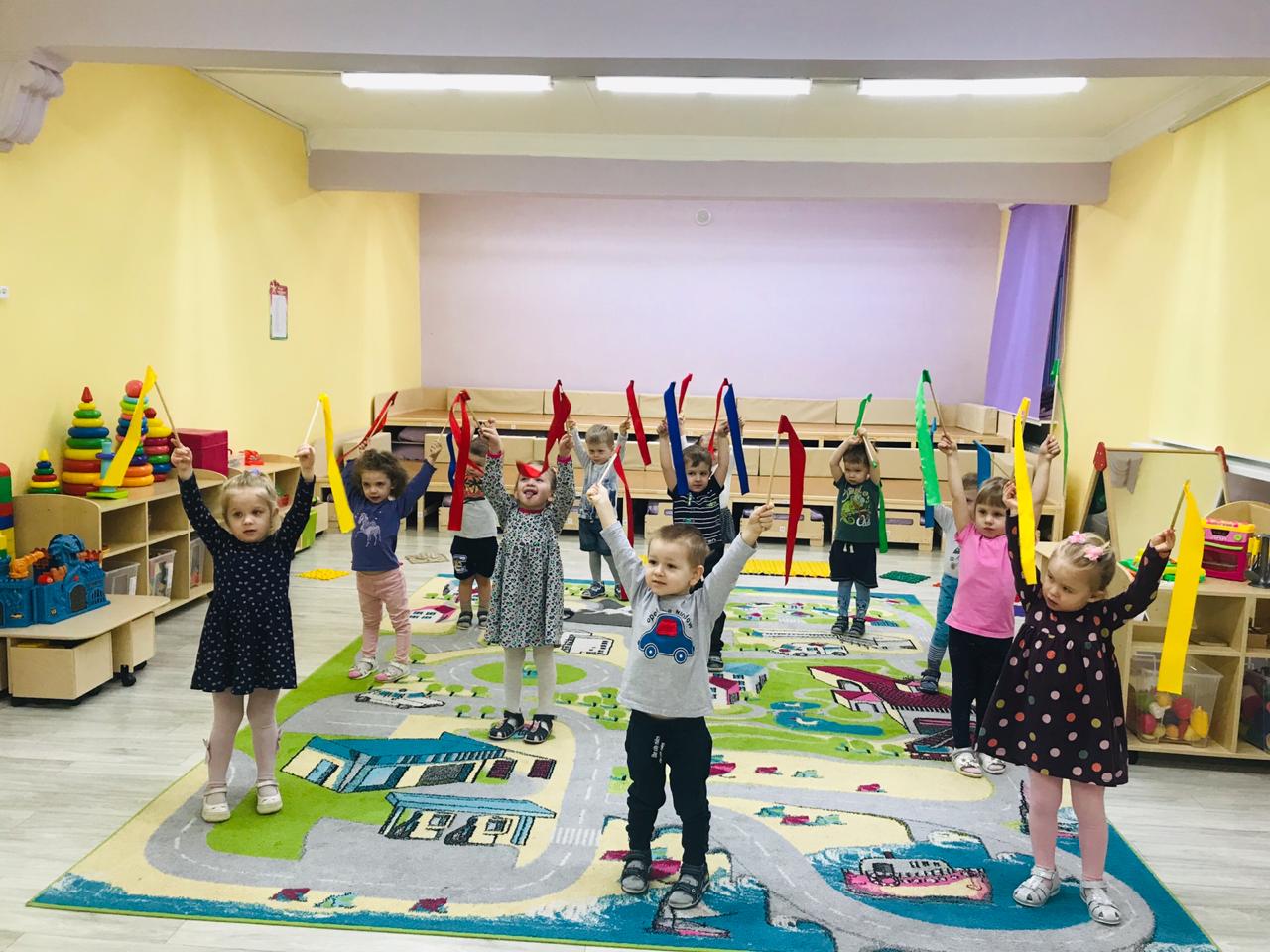 4
Подвижные игры
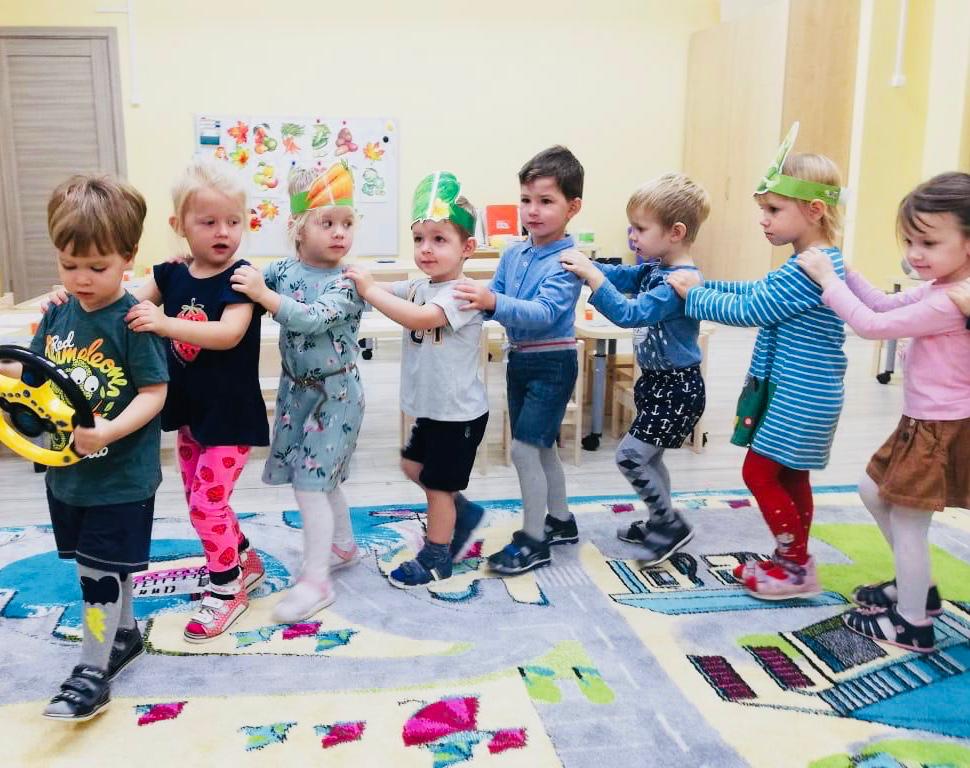 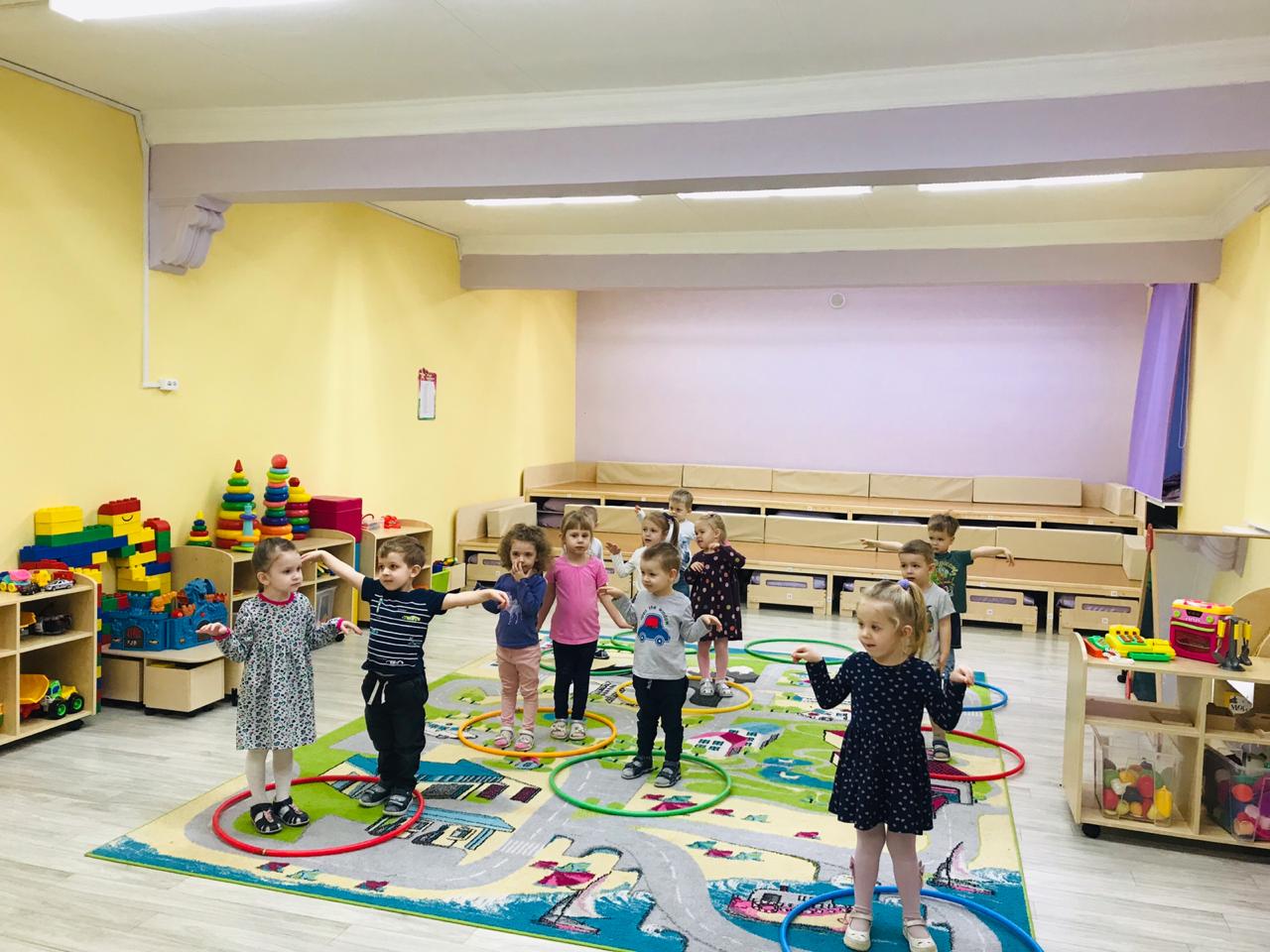 5
Центры активности
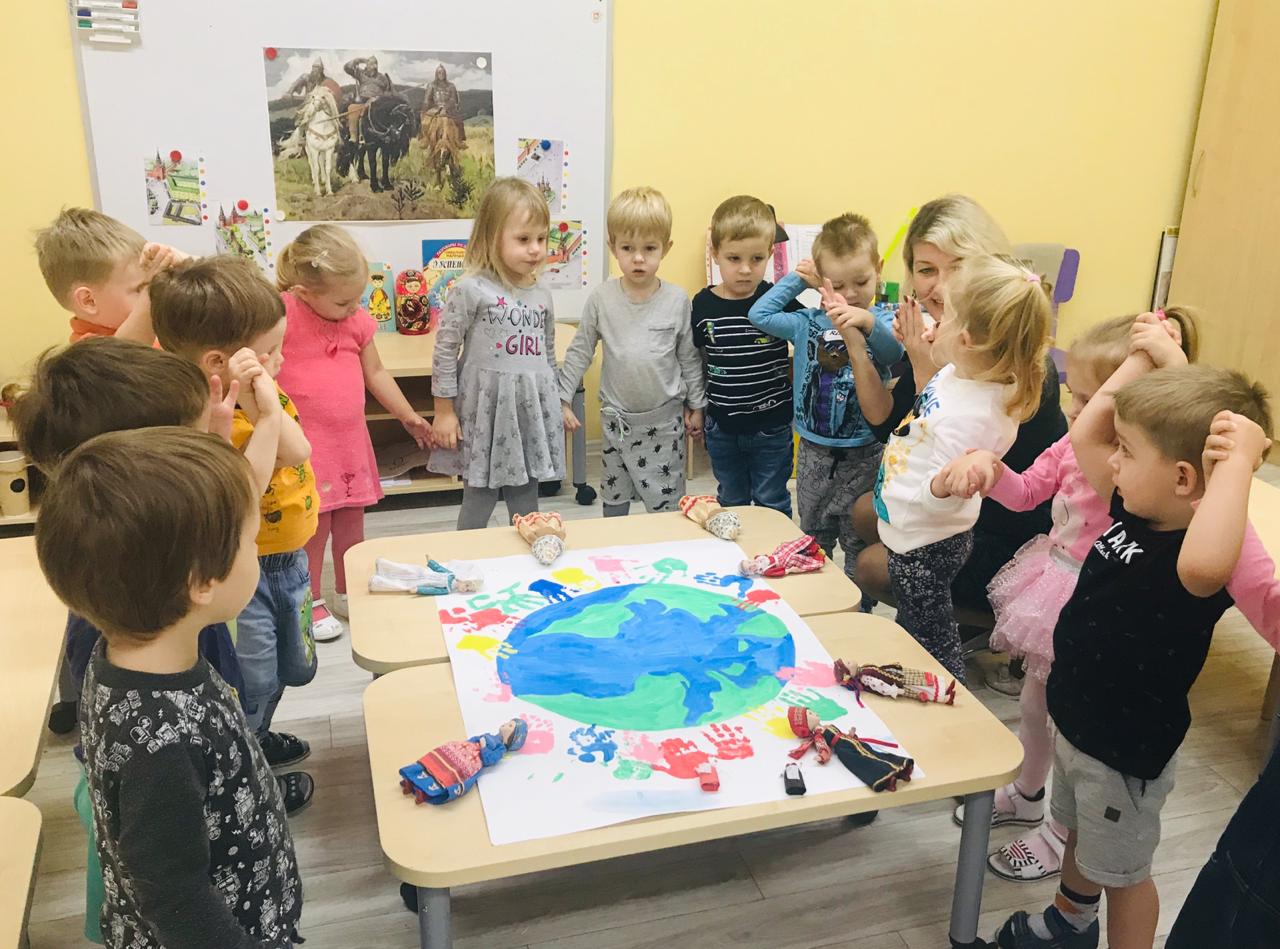 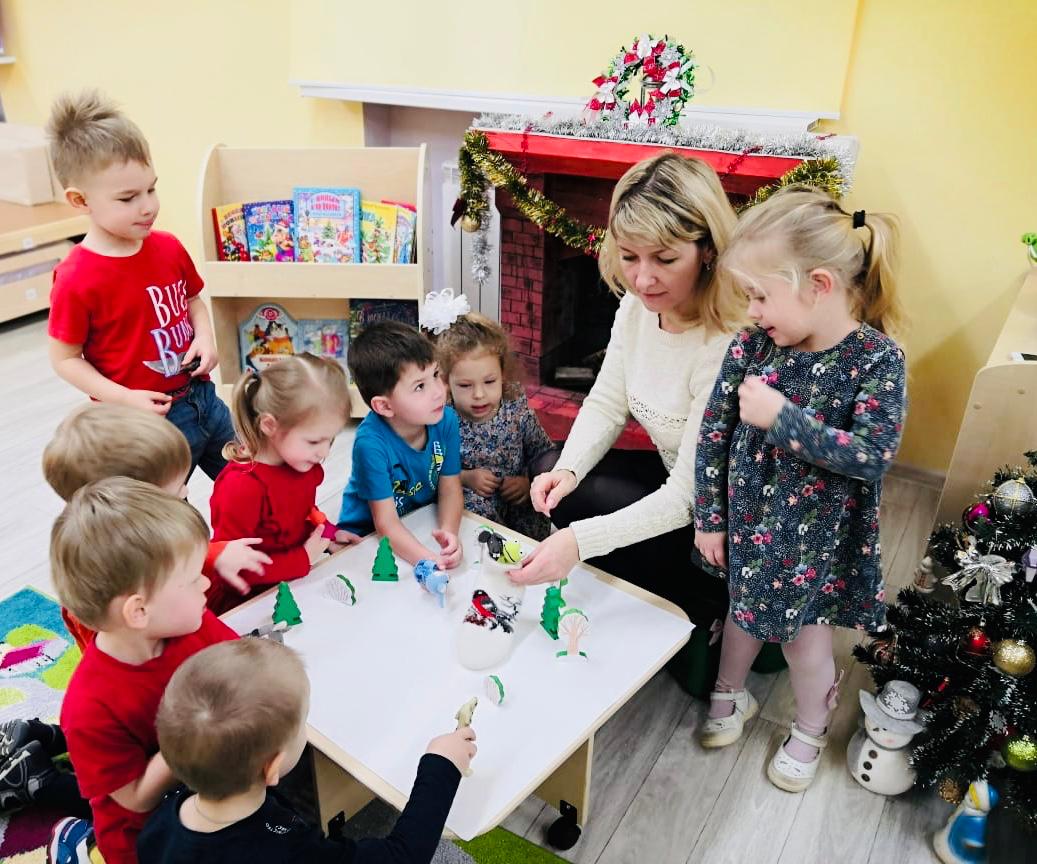 6
Выставка детских работ
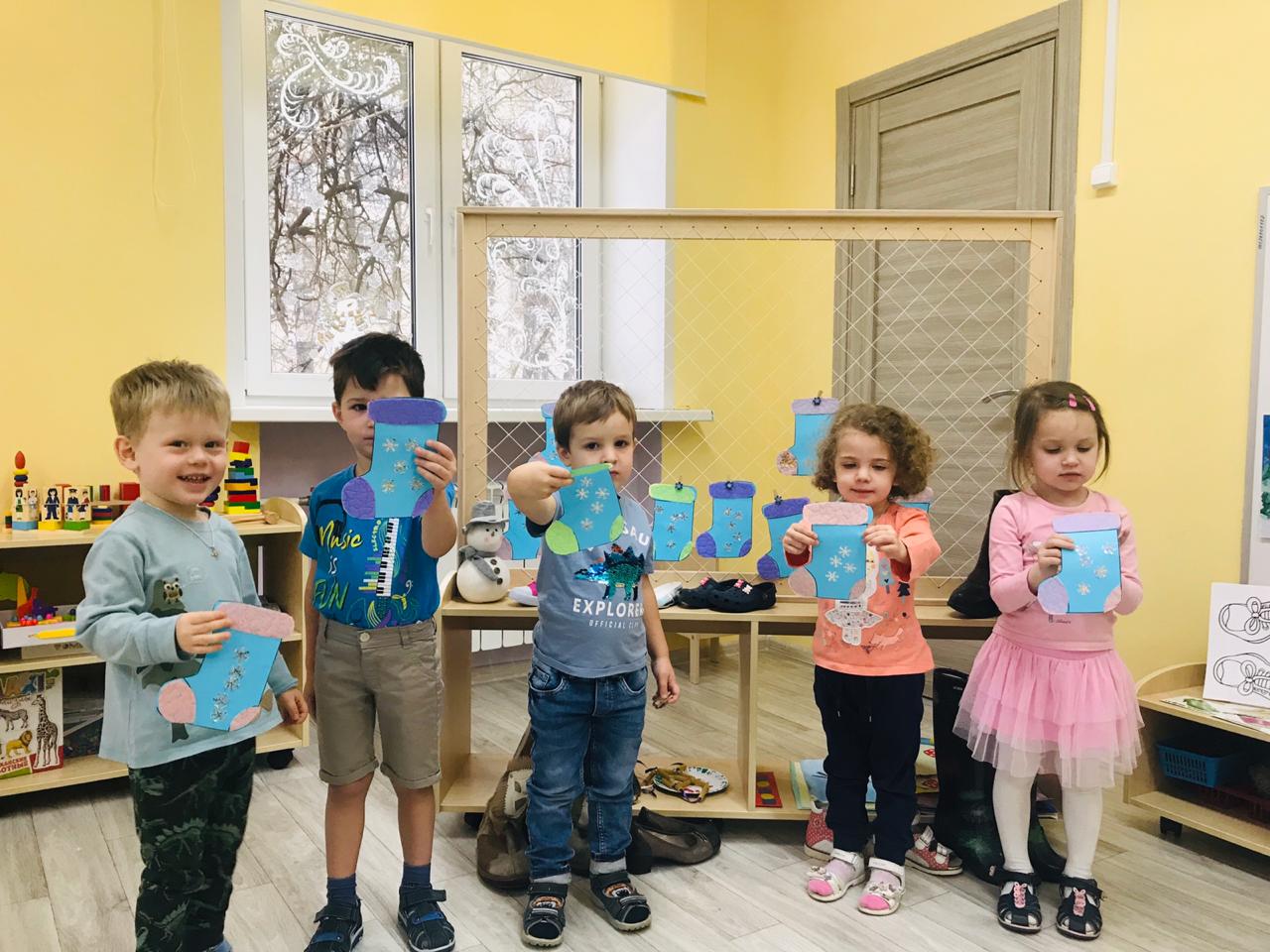 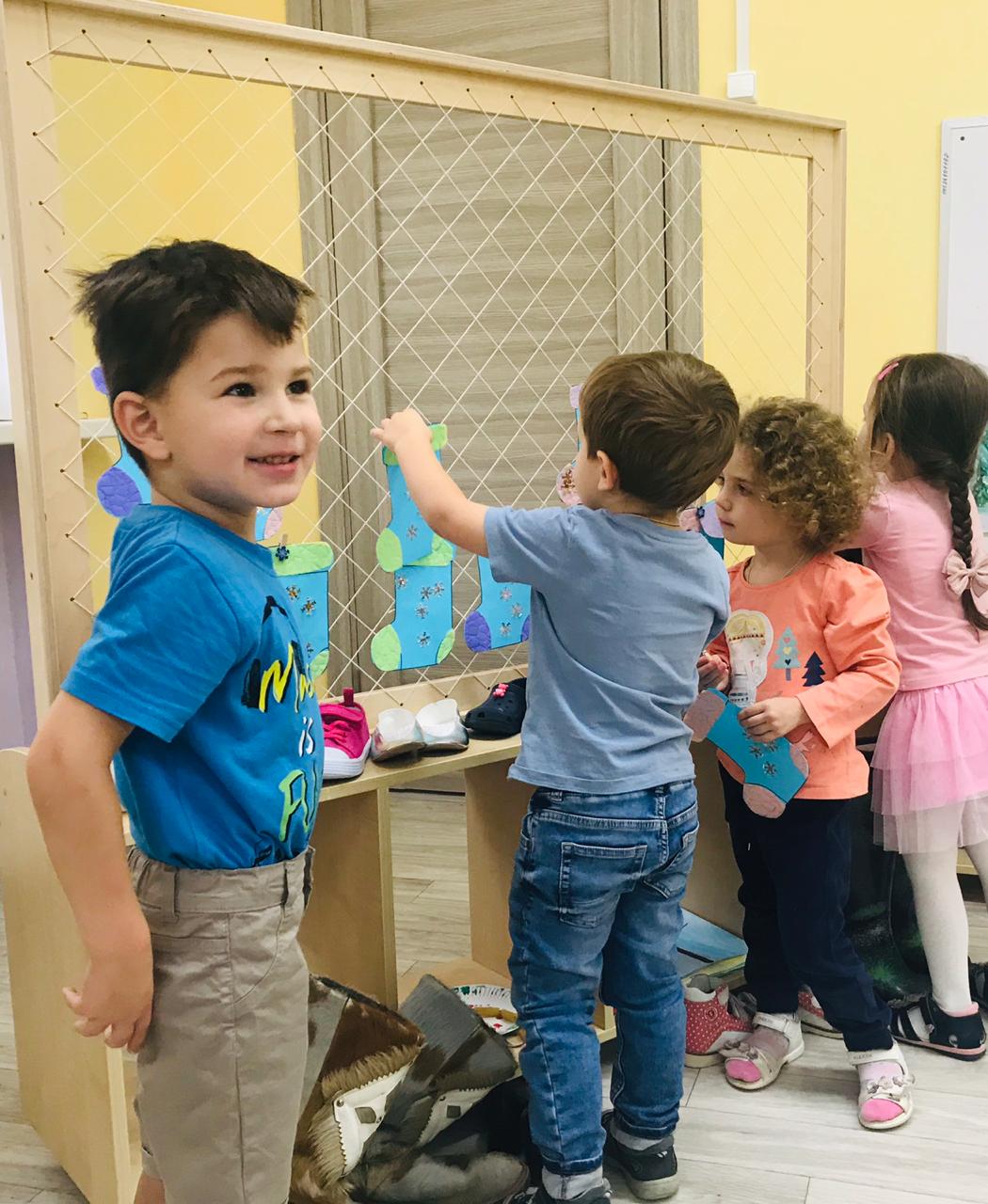 7
Самостоятельная игровая деятельность
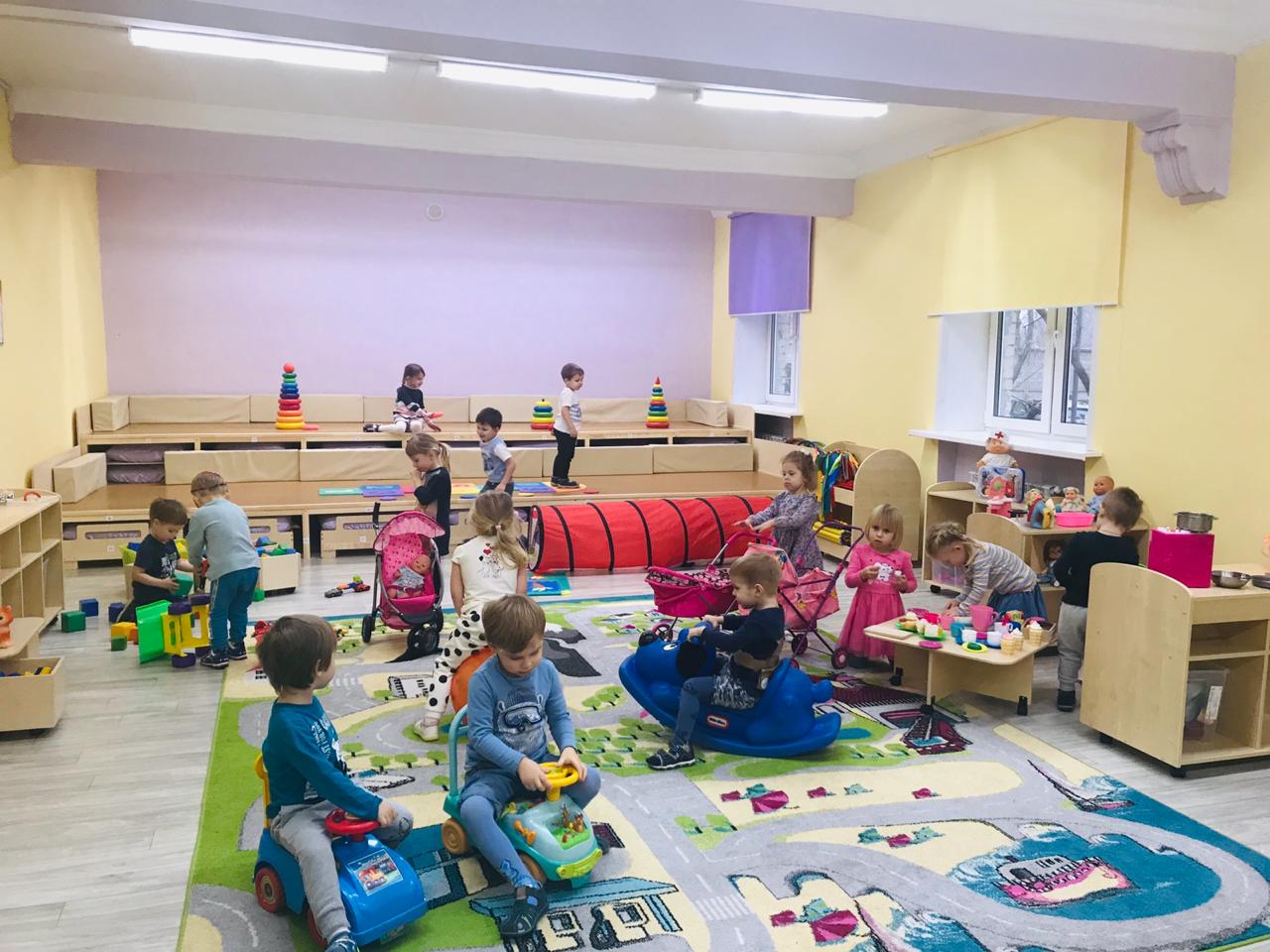 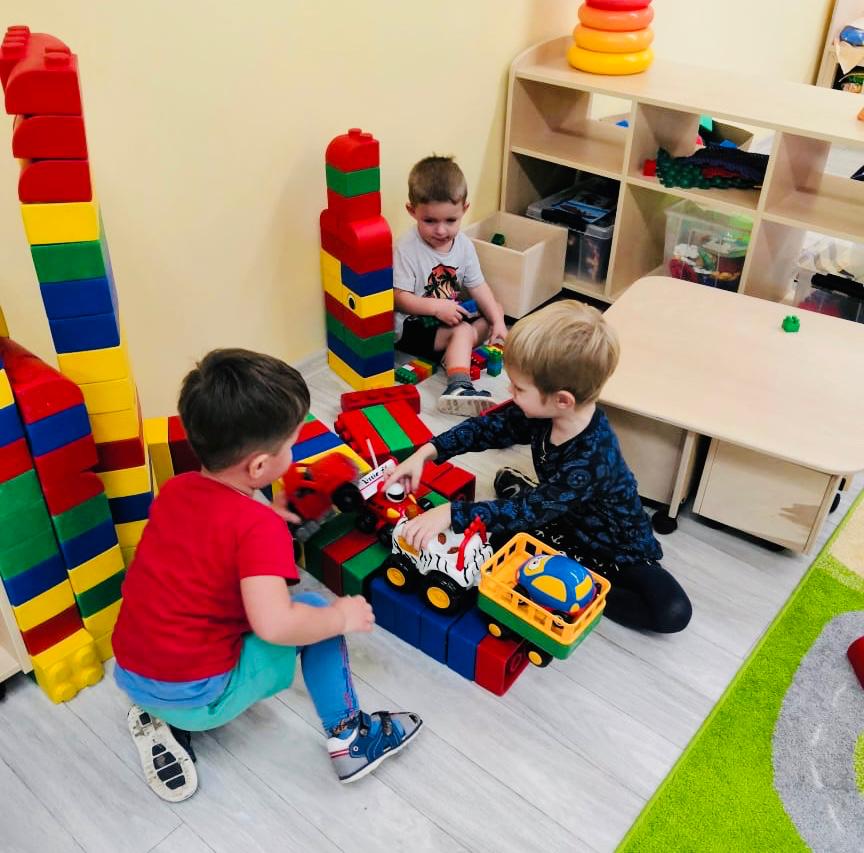 8
Столы - матрешки
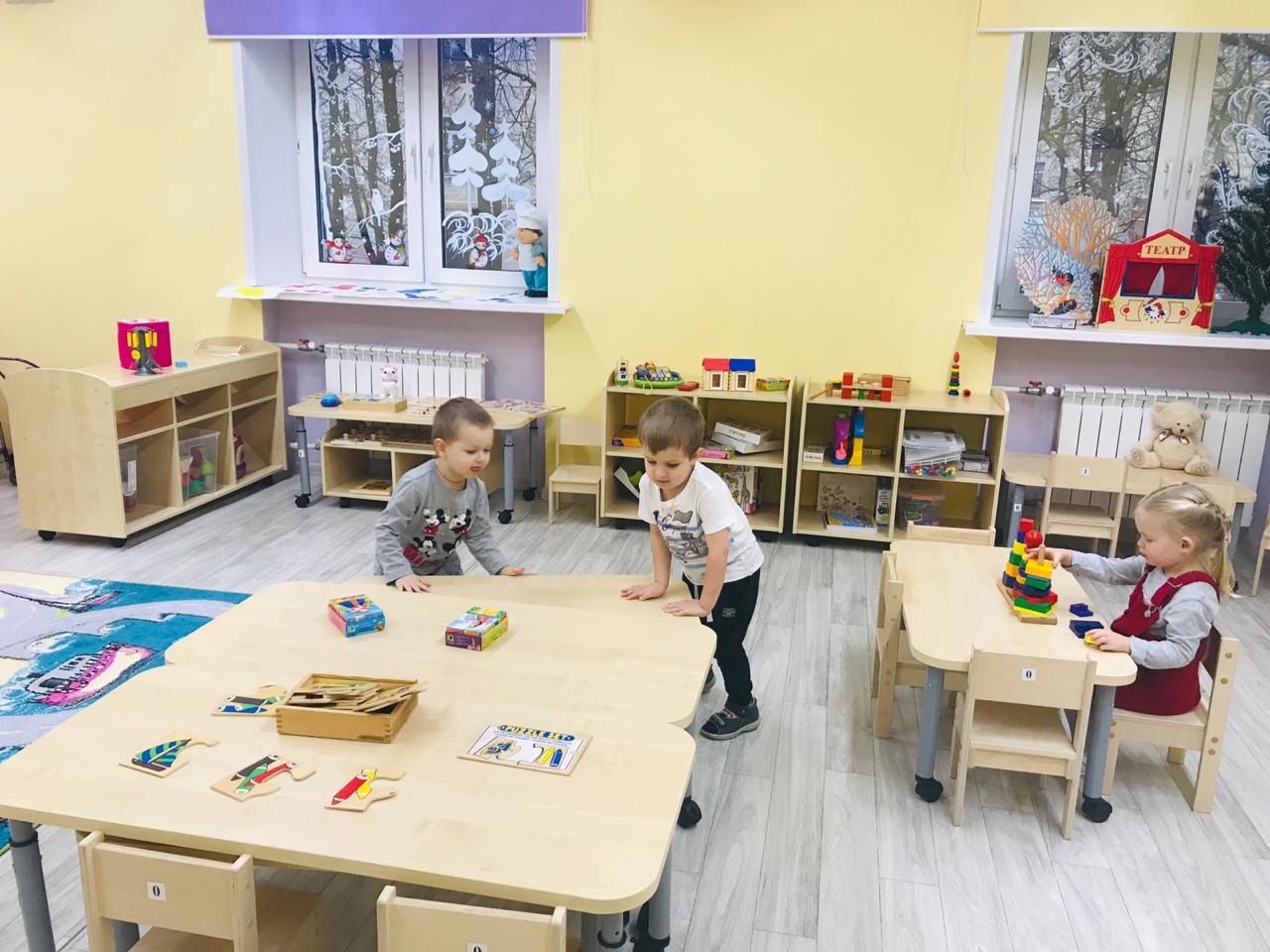 9
Театрализованная деятельность
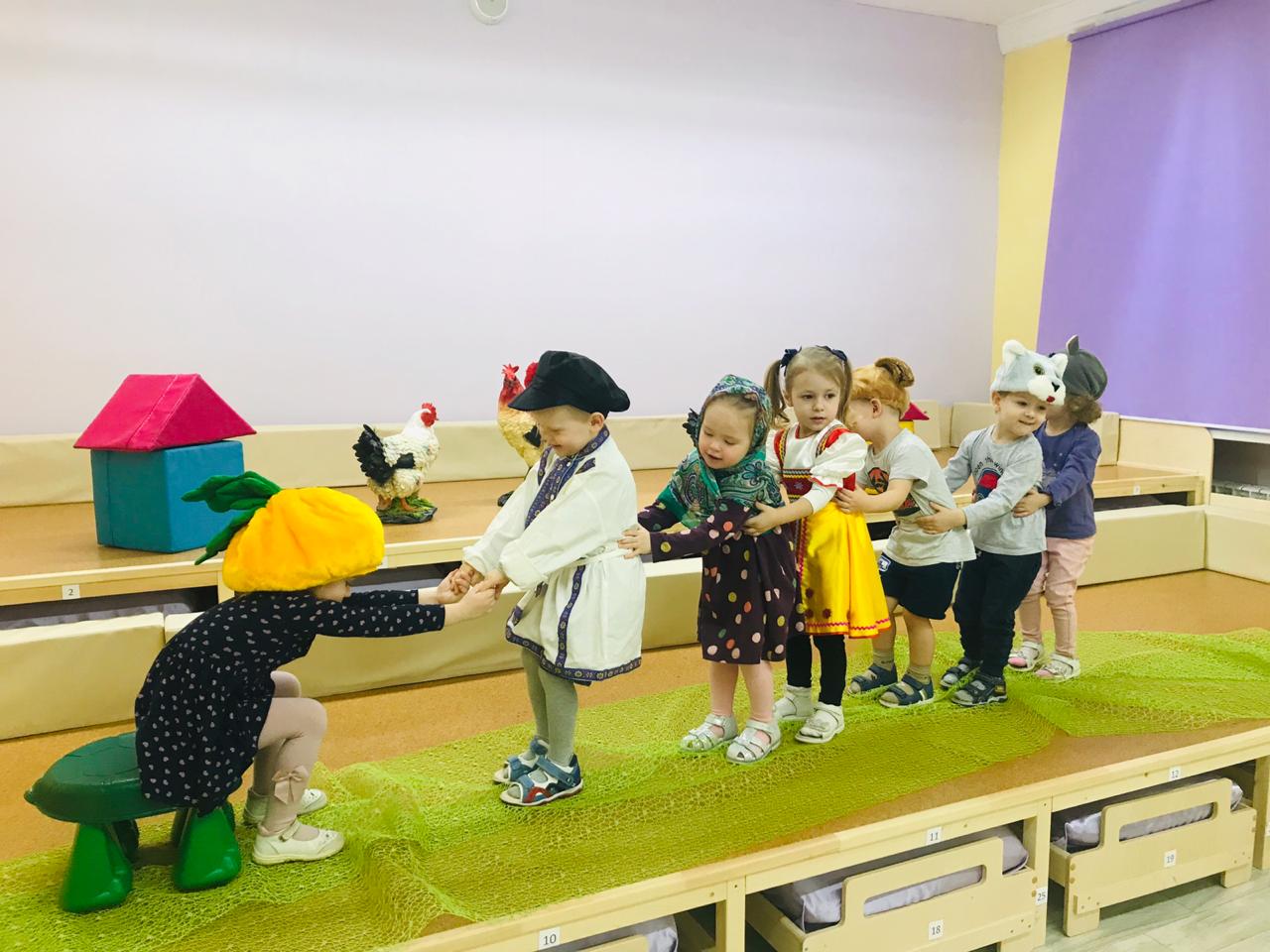 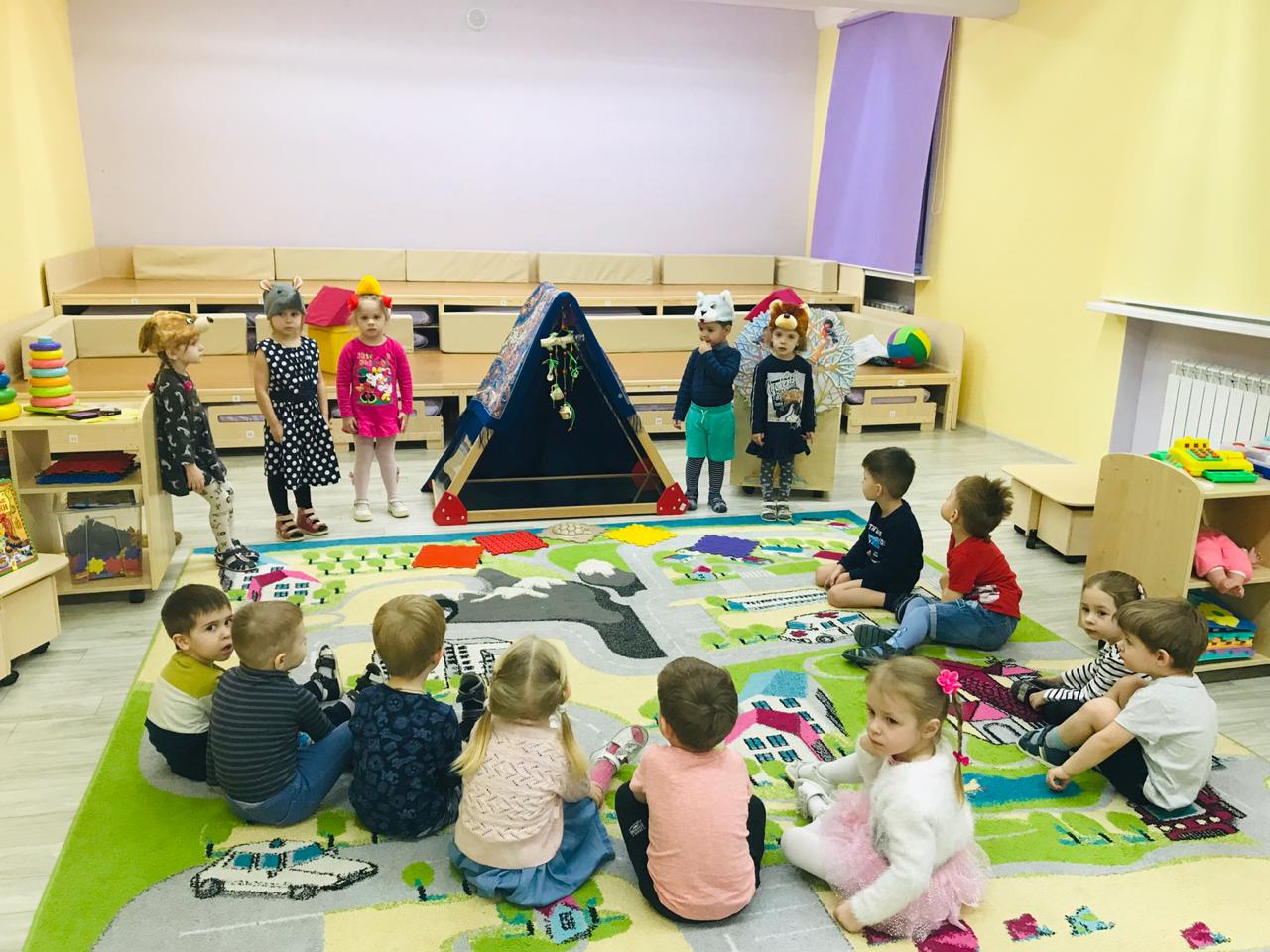 10
Игра на музыкальных инструментах
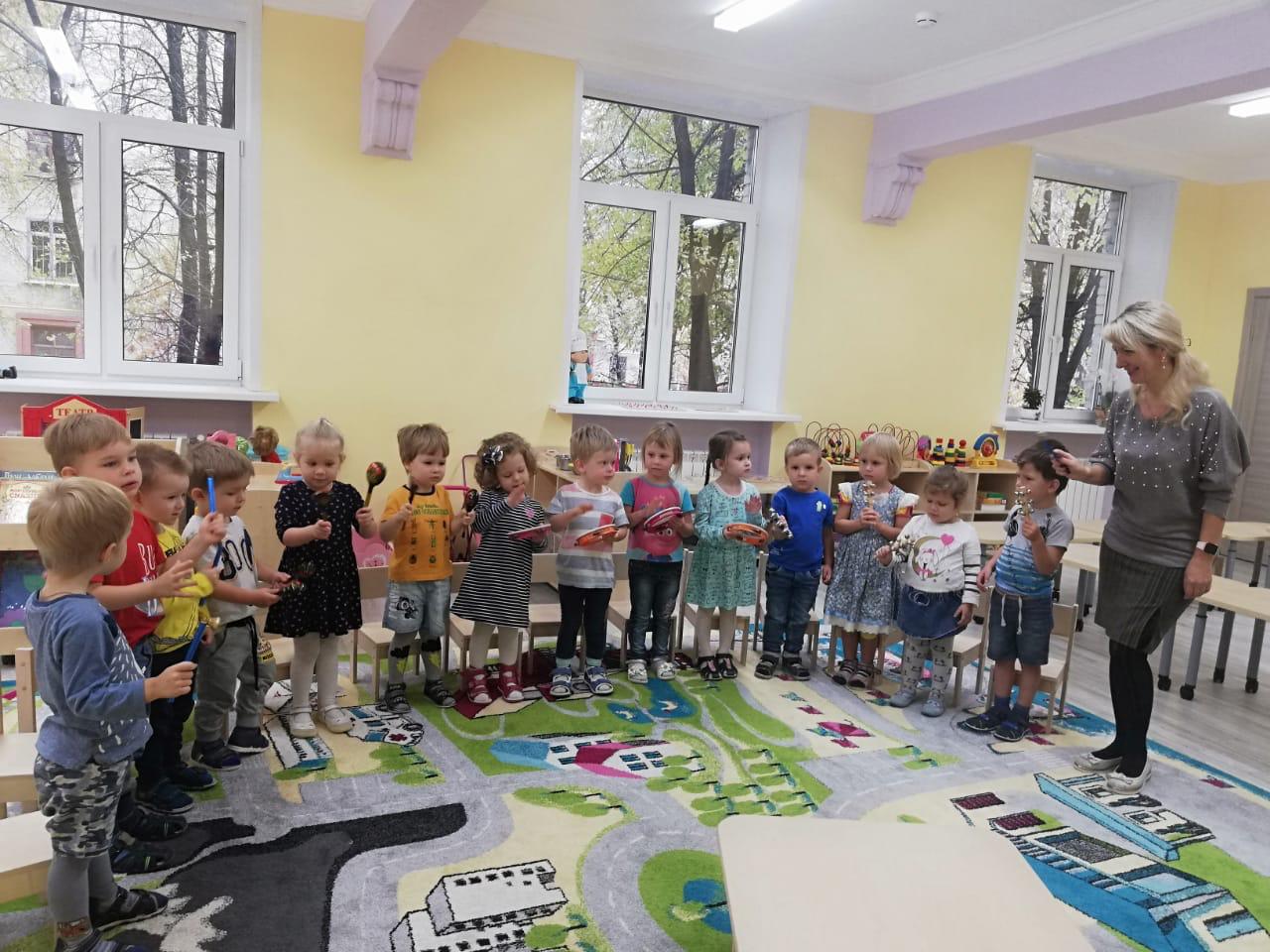 11
Игры - эксперименты
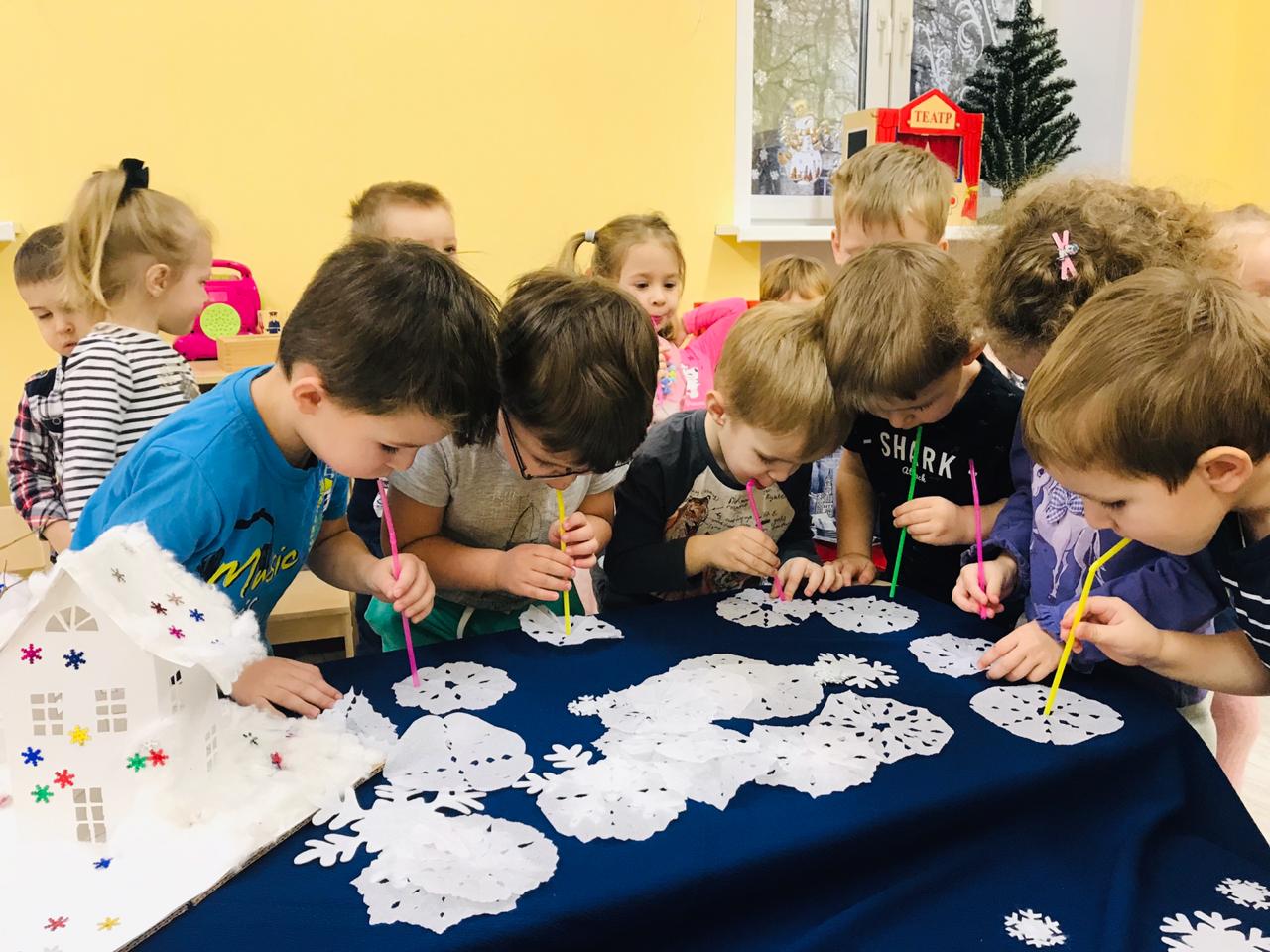 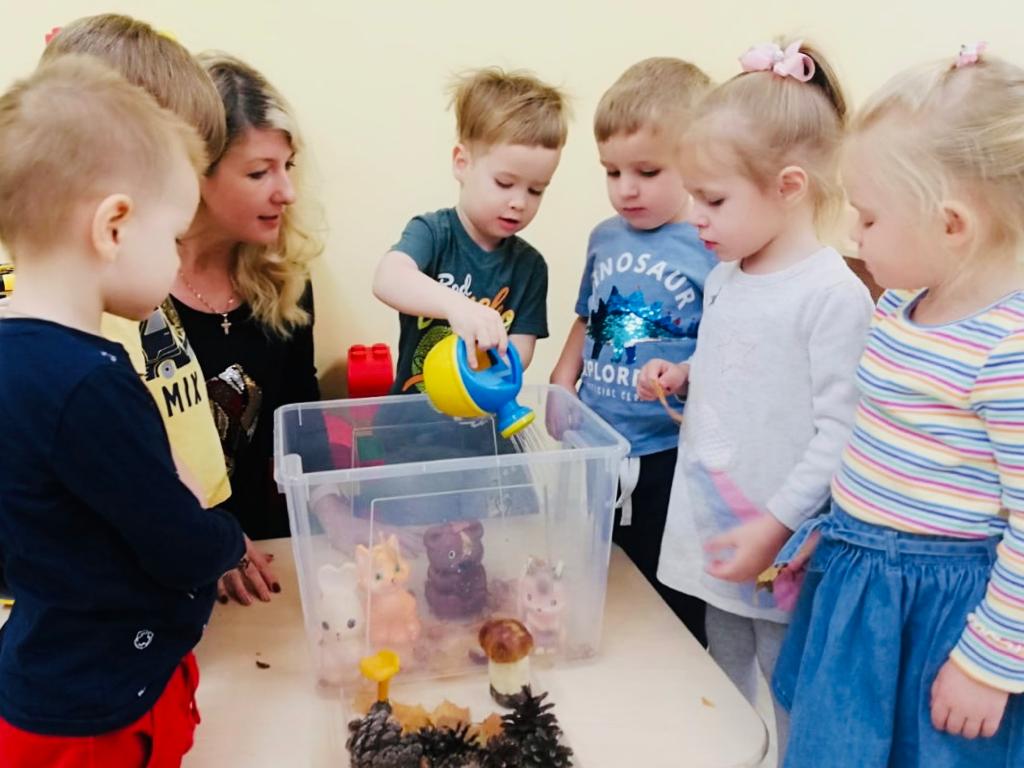 12
Подиумы
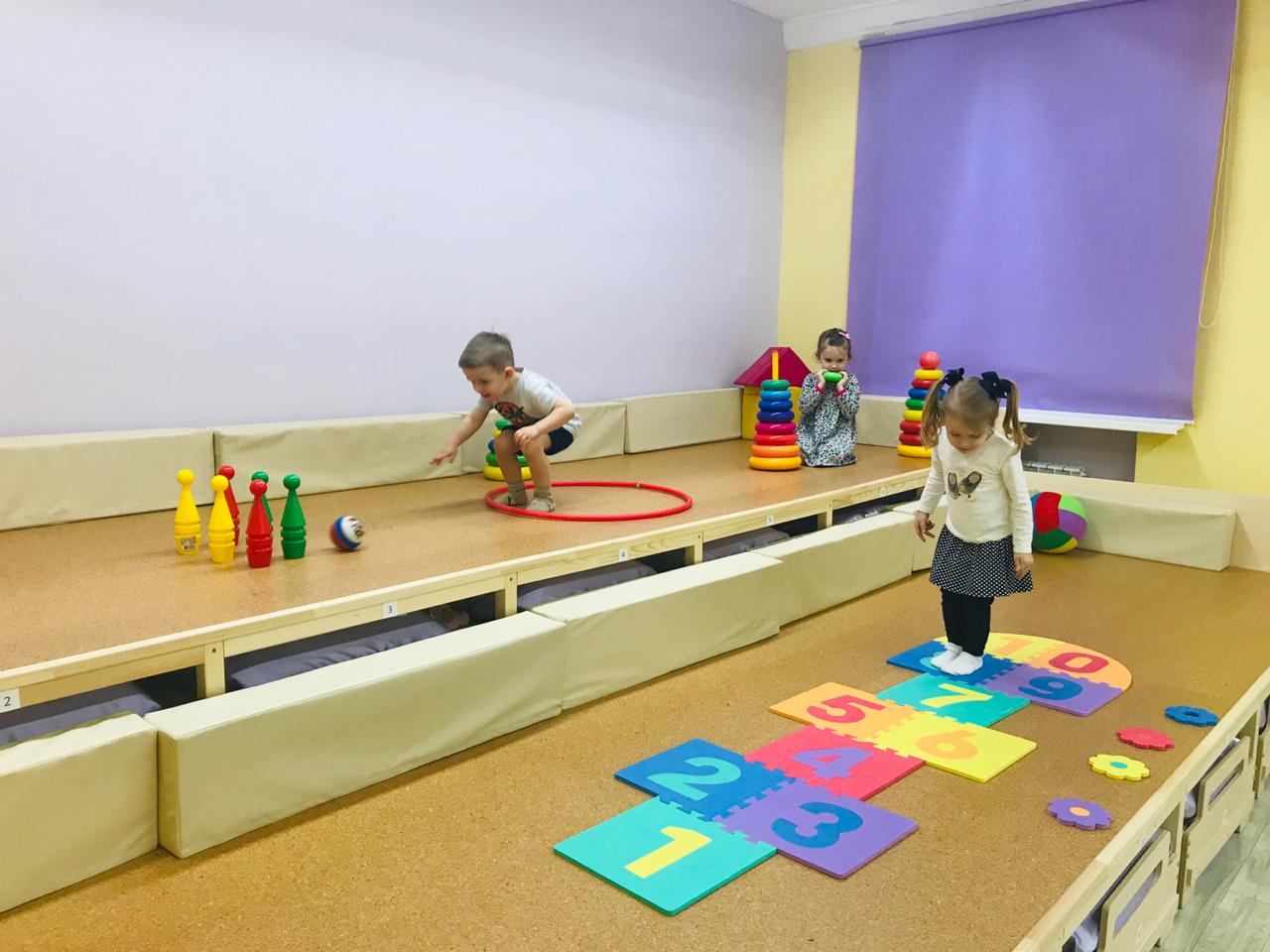 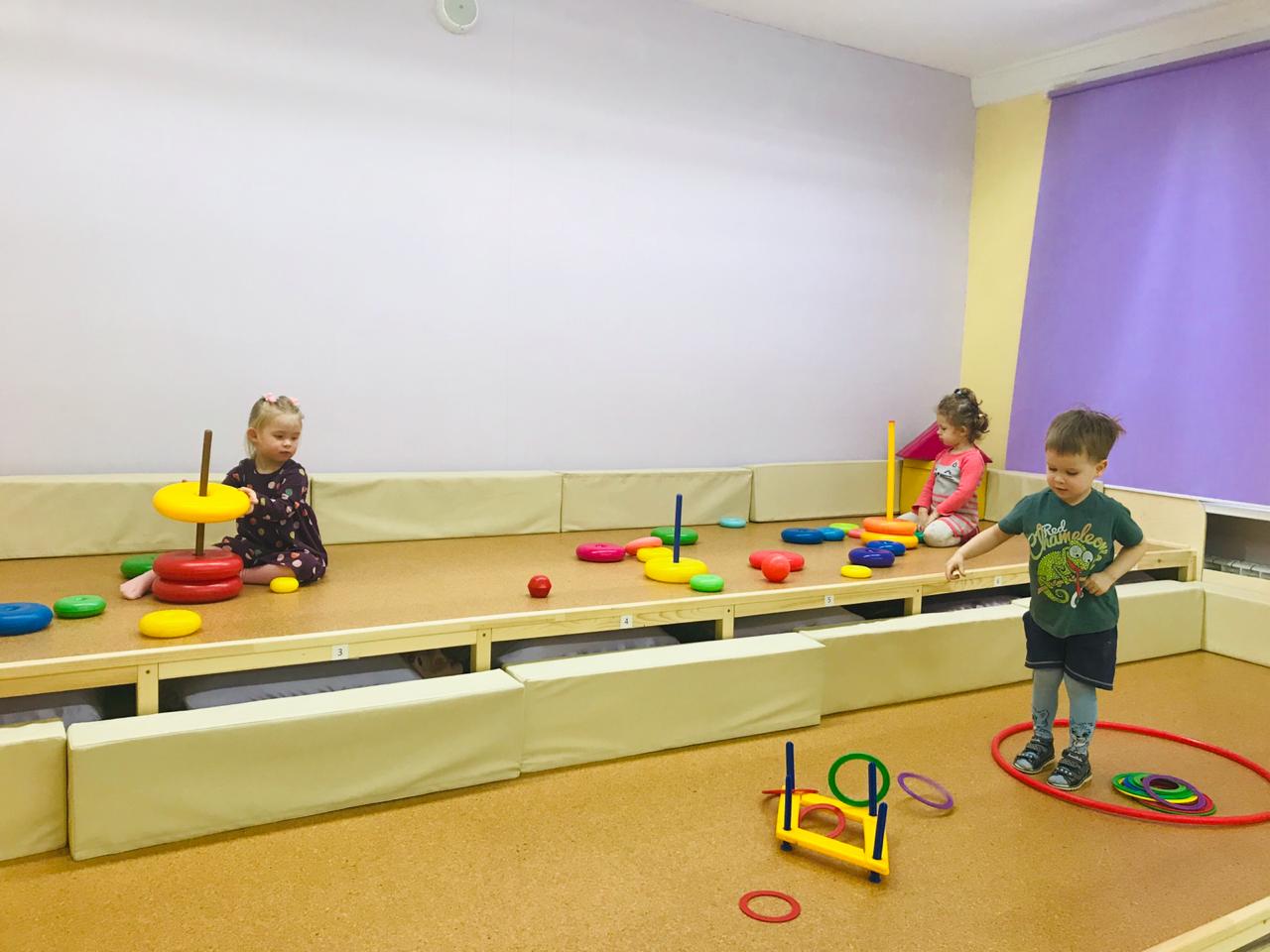 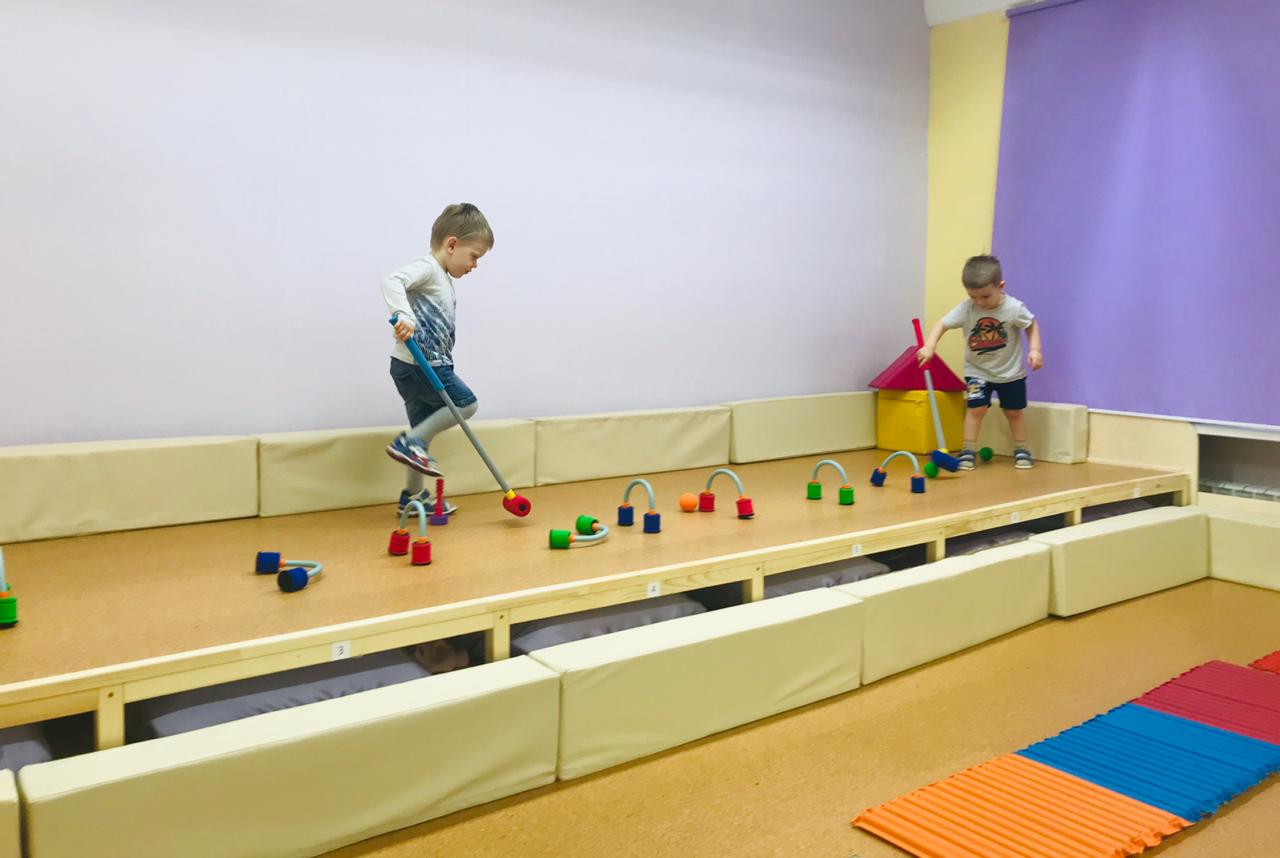 13
Гимнастика после сна
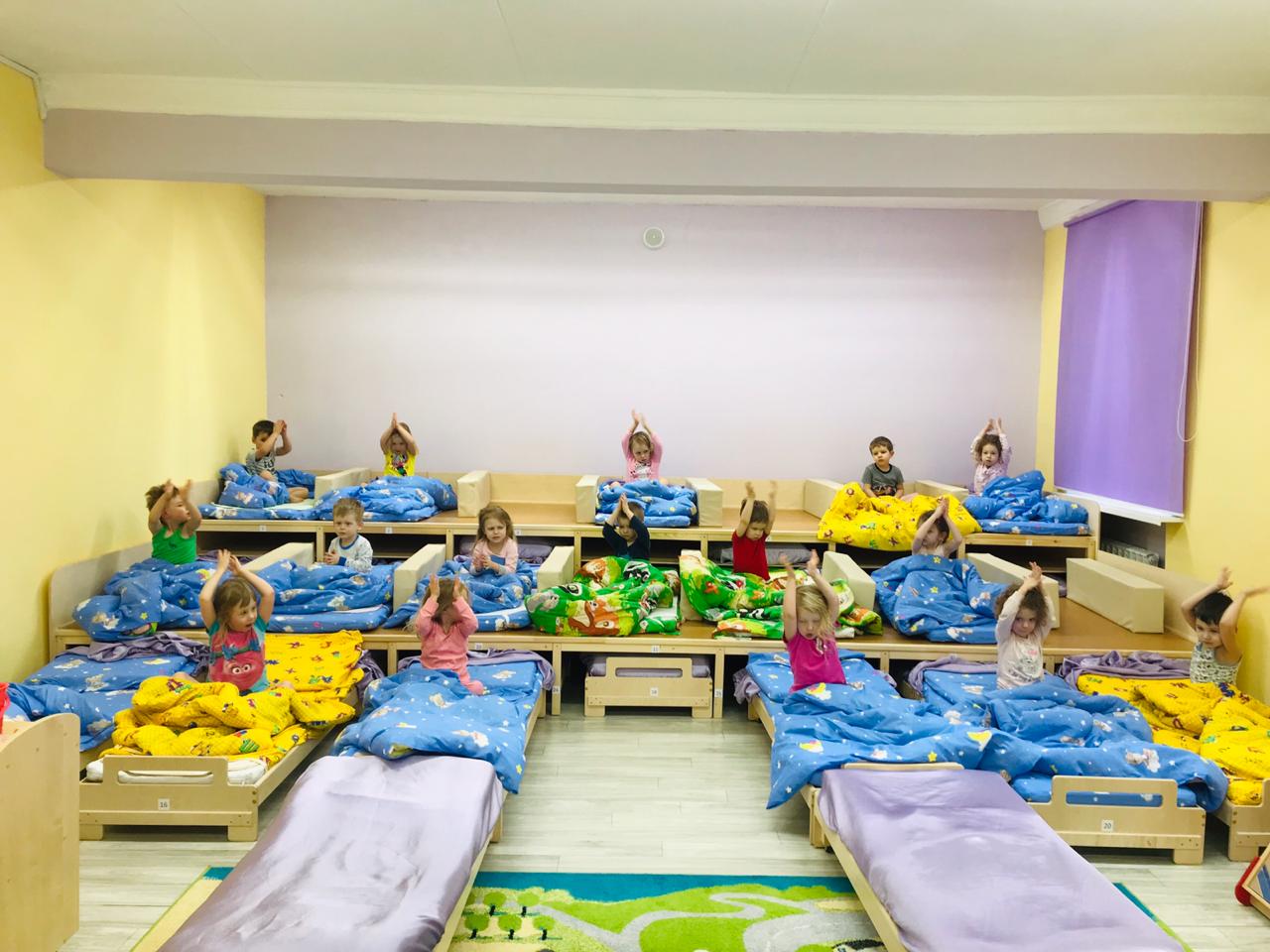 14
Досуг с родителями
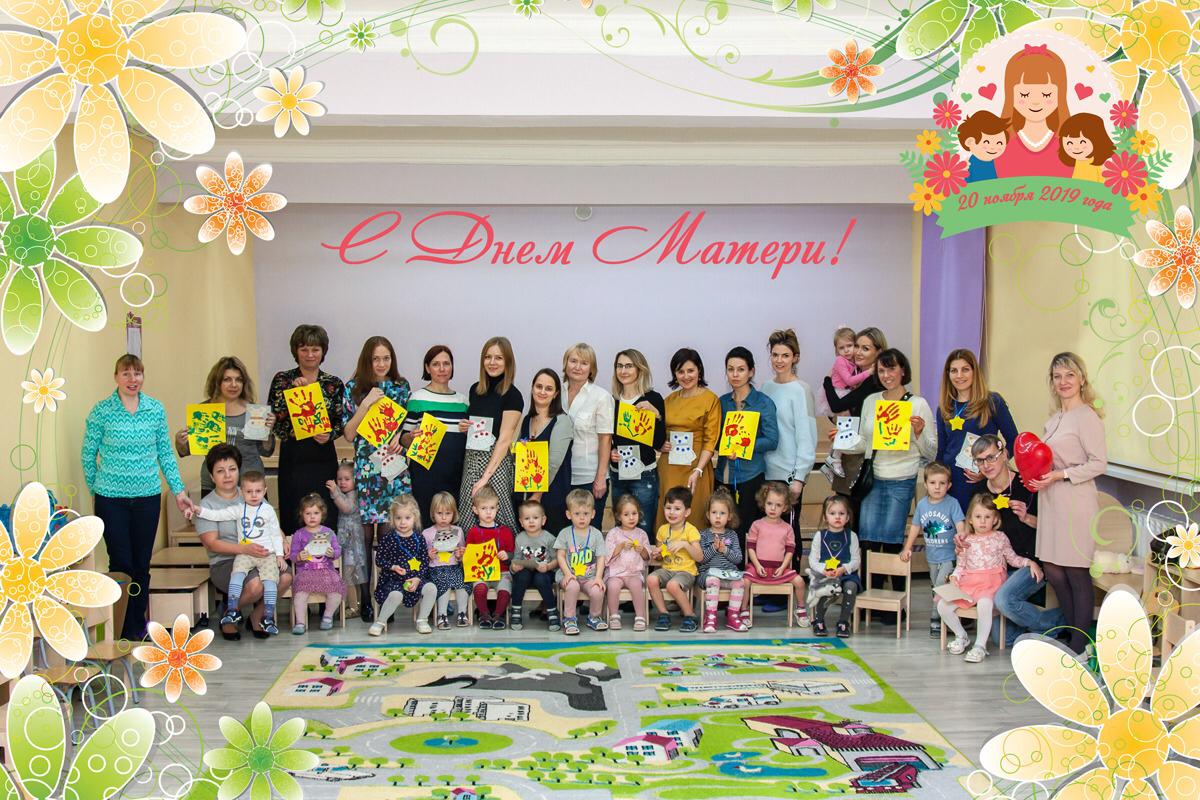 15
СПАСИБО ЗА ВНИМАНИЕ!
16